Arthropods
Lab 6
Phylum Arthropoda
Spiders, crustaceans, and insects
2/3 of all known species
More than 1 million described
Found in all habitats on earth
Hard exoskeleton, segmented body, jointed appendages
Must molt to grow
Segments carry paired appendages
Complex behavior patterns
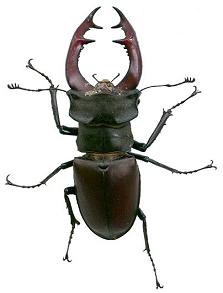 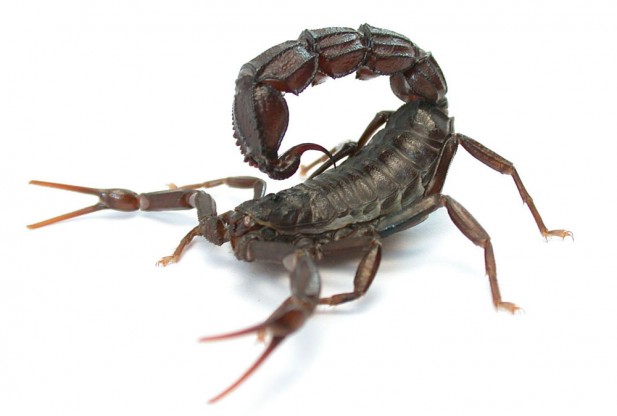 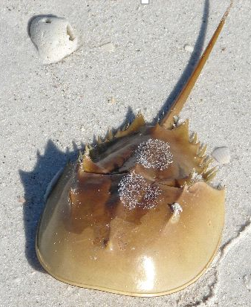 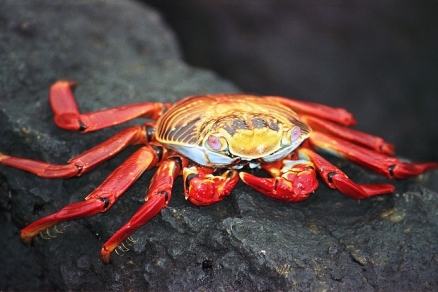 [Speaker Notes: Nervous system similar to annelids
Estimates of about a billion billion arthropods on earth
Evolved from unspecialized lobopods
Specialization of segments key to evolutionary success. 
Must shed exoskeleton to grow
Chitin: polysaccarhide
Protection
Muscle attachment]
Phylum Arthropoda
Trilobites
All extinct (Permian era - 250 mya)
Segmented bodies without specialized appendages
Paired appendages
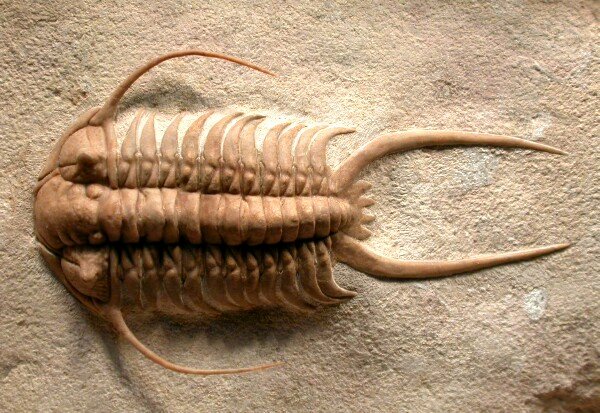 Phylum Arthropoda
Subphylum Chelicerata
Sea spiders, horseshoe crabs
Cephalothorax and Abdomen
Fusion of head and thorax
Six pairs of appendages
One pair of Chelicerae: specialized feeding appendages
Fangs or pinchers
One pair of Pedipalps: sensory organ, feeding, defense, reproduction
Four pairs of walking legs
No antennae
Most with simple eye (single lens)
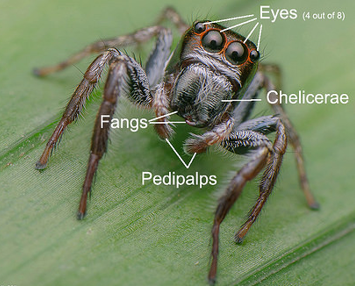 Phylum Arthropoda, Subphylum Chelicerata
Sea spiders
Approx: 1300 species
Not true spiders
Reduced body 
No circulatory system
Predators or scavengers
Proboscis: elongated sucking mouthpart
Typically 8 walking legs
May have extra legs
Widespread marine distribution
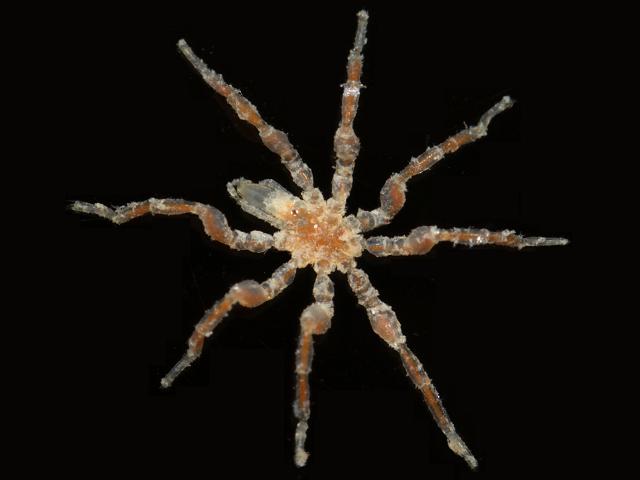 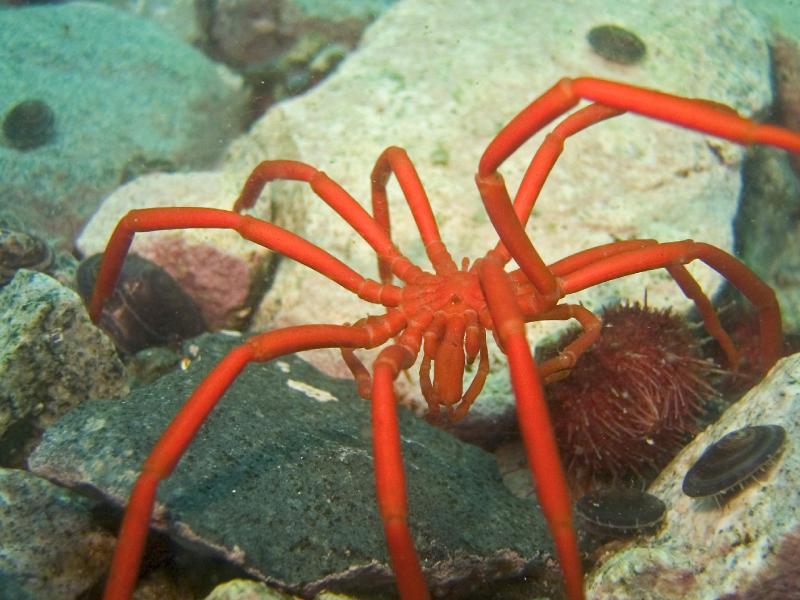 [Speaker Notes: Not true spiders or arachnids]
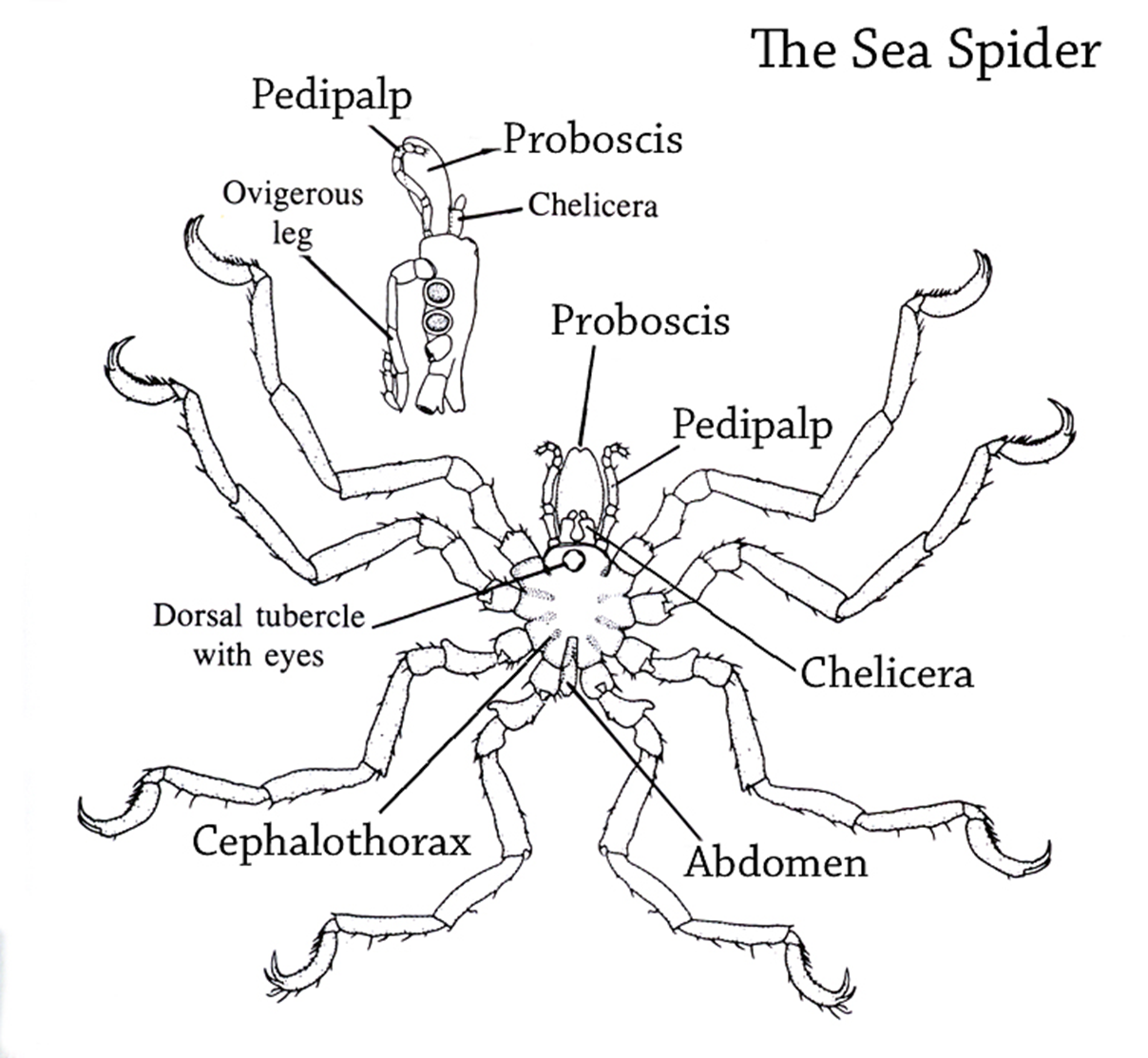 Phylum Arthropoda, Subphylum Chelicerata
Horseshoe carbs
Six pairs of appendages
One pair of chelicerae
Five pair of walking legs
Unchanged since the Triassic period
Shallow coastal waters
Blue hemolymph used to test for bacterial endotoxins
Hemocyanin
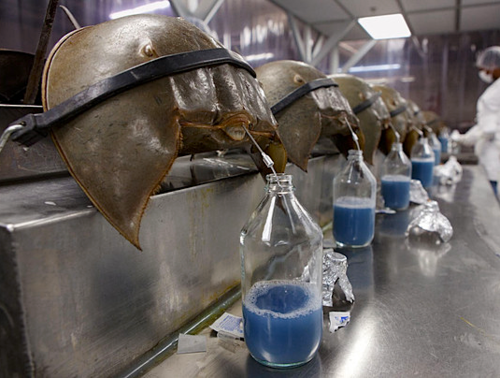 [Speaker Notes: Hemocyanin: oxygen transport protein with copper (blue color)
Amebocytes: mobile cells in the body of invertebrates move via pseudopodia. Active in defense against pathogens. 

Blue blood cost $15,000 qt.]
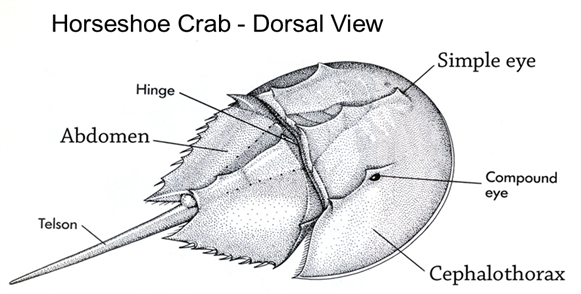 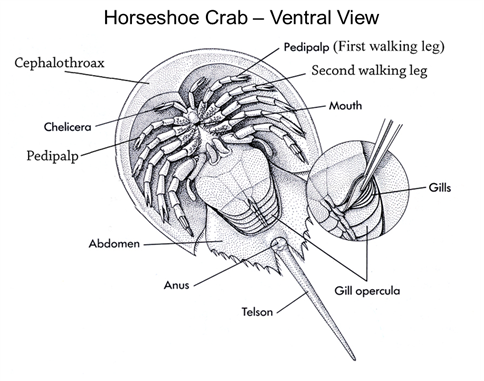 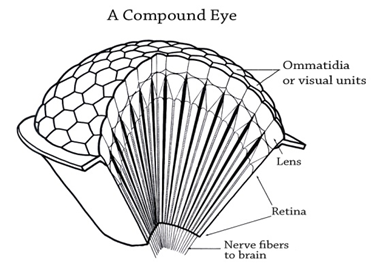 Phylum Arthropoda
Subphylum Crustacea
Copepods, lobster, barnacles, pill bugs, amphipods, isopods, copepods, krill
Contain two pair of antennae
Biramous appendages (two main branches)
Three mouth parts
1 pair of mandibles
2 pairs of maxillae
Body of two or three parts
Appendages on thorax and abdomen
Mostly marine
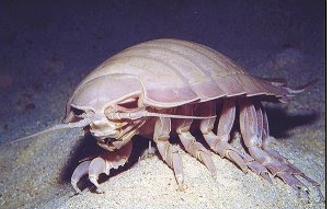 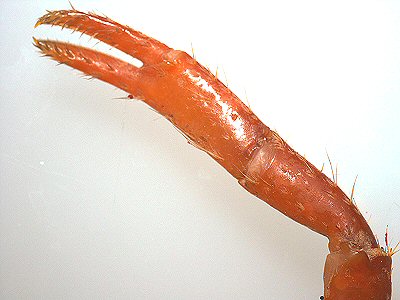 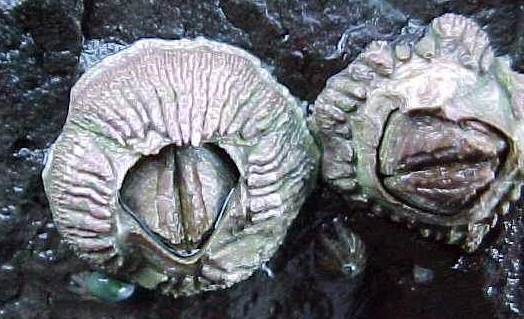 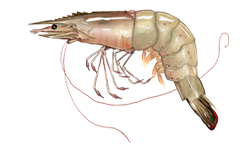 Phylum Arthropoda, Subphylum Crustacea
Class Malacostraca
(Crabs, lobster, krill, and shrimp)
Ten legs (Decapods)
Mostly marine
Calcium carbonate and chitin cuticle
Carapace
Cheliped (pinchers)
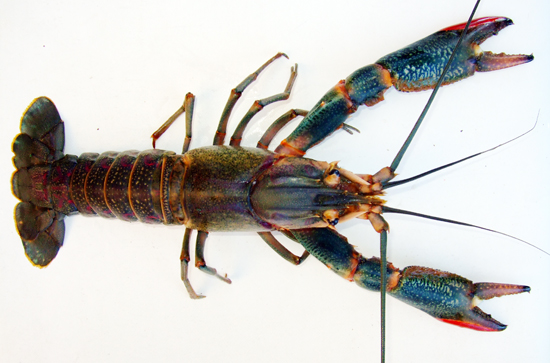 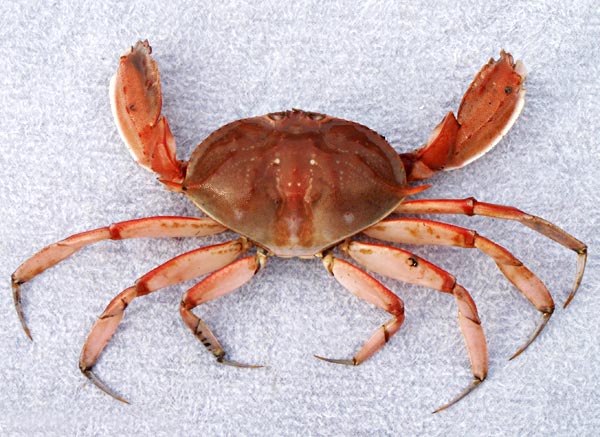 Respiration in Crustaceans
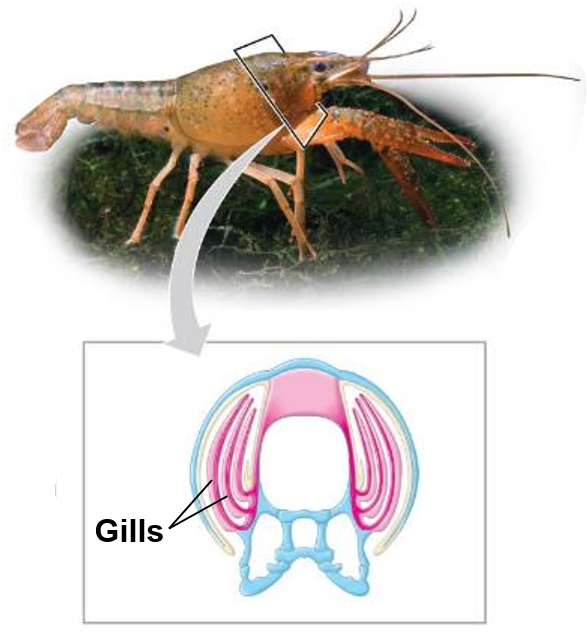 Gas exchange occurs across long, feather gills within the body cavity
Specialized appendages draw water across the gills
Crustacean Anatomy
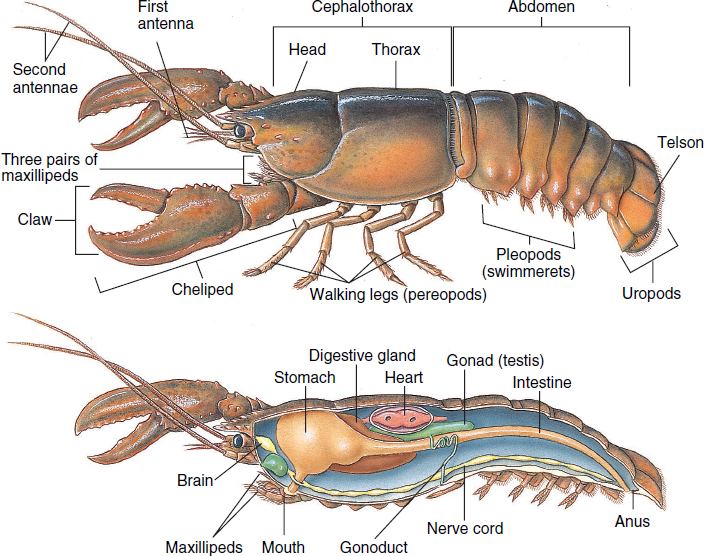 [Speaker Notes: A lobsters brain is in it throat, nervous system in its abdomen, teeth in it stomach, kidneys in its head. It hears with its legs, tastes with its feet and tend to favor either the left or right claw.]
Crustacean Anatomy
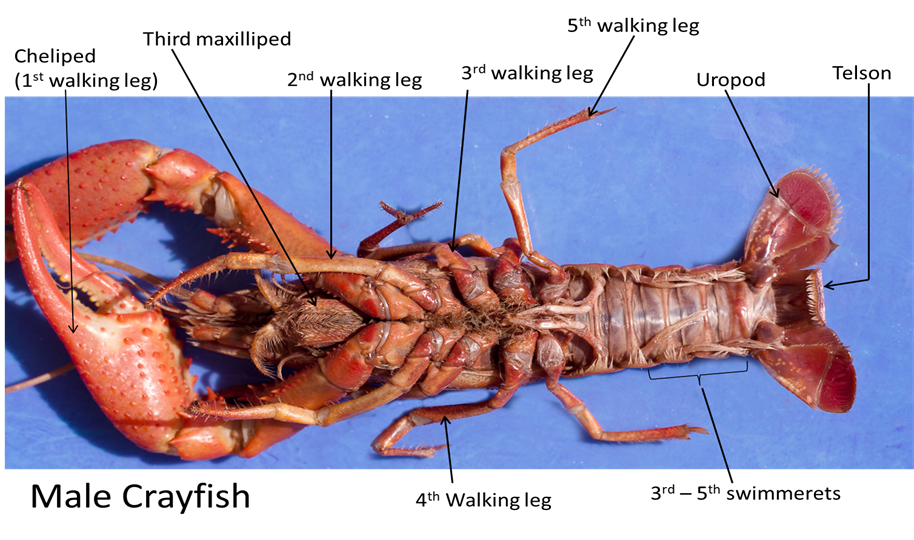 [Speaker Notes: A lobsters brain is in it throat, nervous system in its abdomen, teeth in it stomach, kidneys in its head. It hears with its legs, tastes with its feet and tend to favor either the left or right claw.]
Crustacean Anatomy
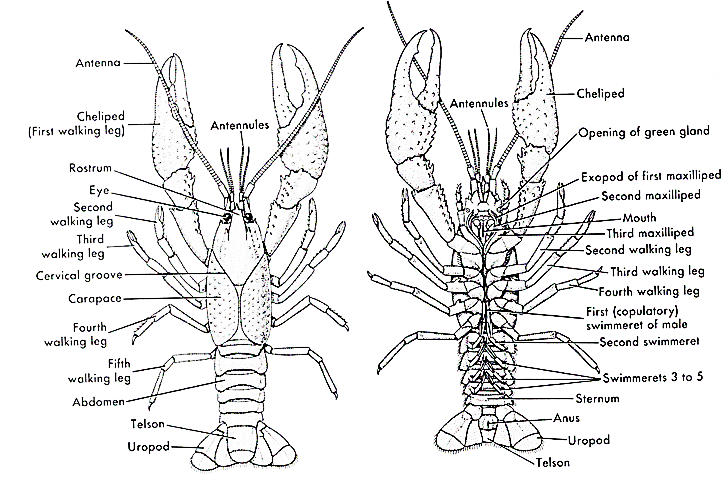 [Speaker Notes: A lobsters brain is in it throat, nervous system in its abdomen, teeth in it stomach, kidneys in its head. It hears with its legs, tastes with its feet and tend to favor either the left or right claw.]
Crustacean Anatomy
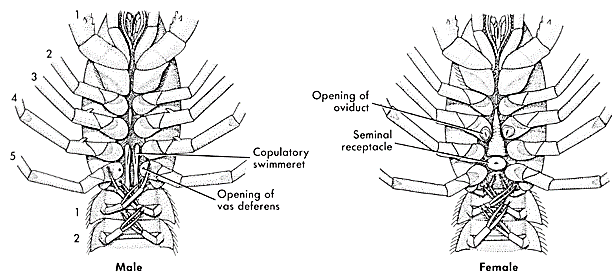 Crustacean Anatomy
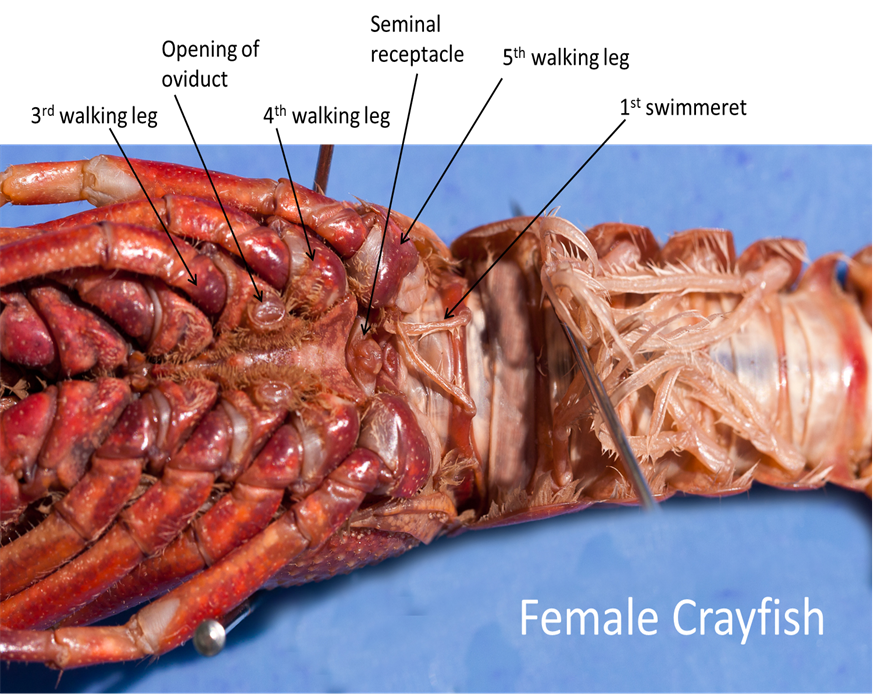 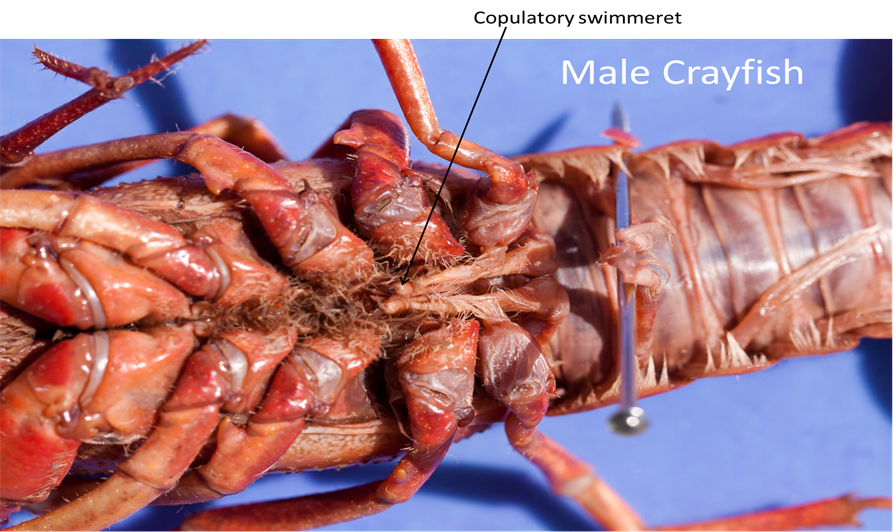 Crustacean Anatomy
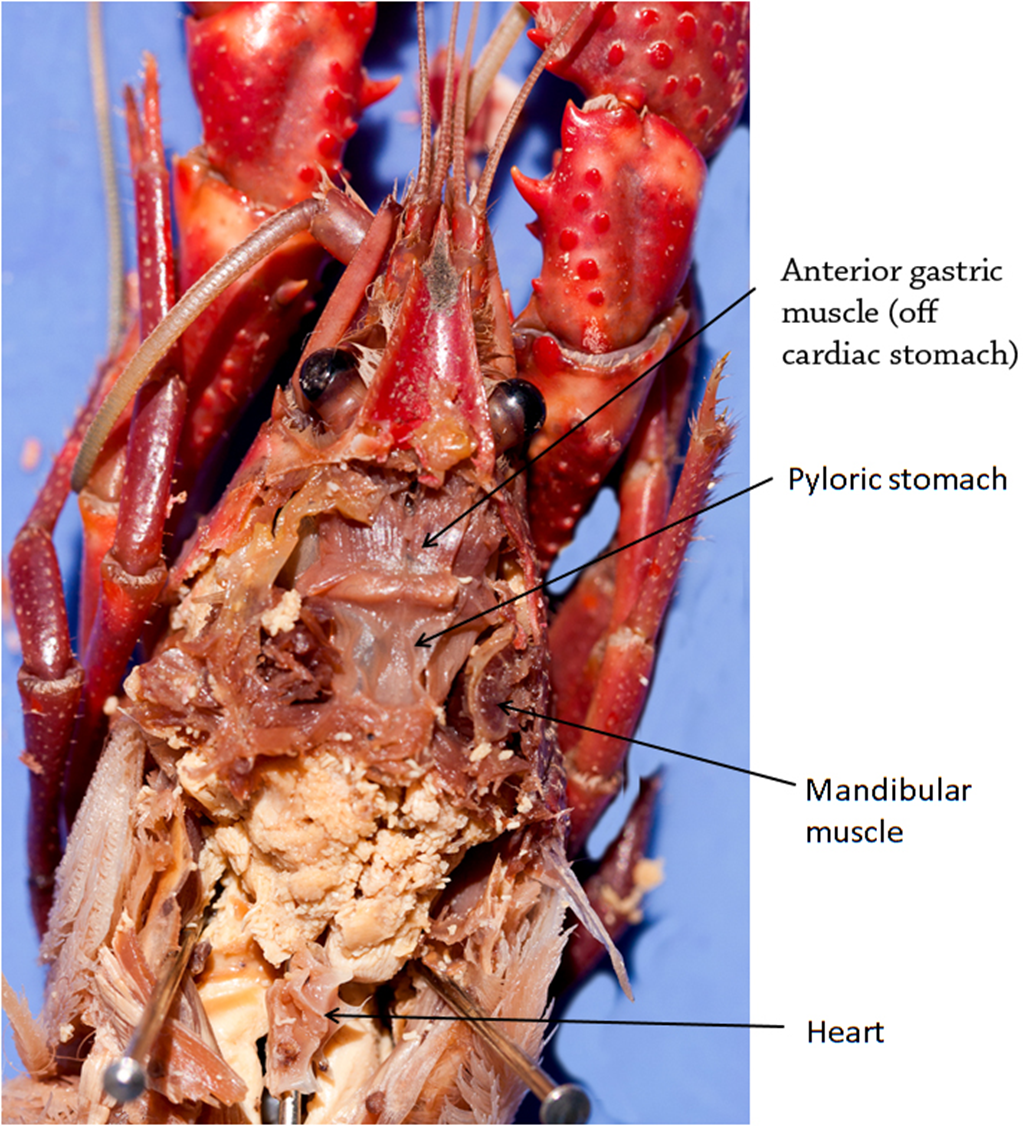 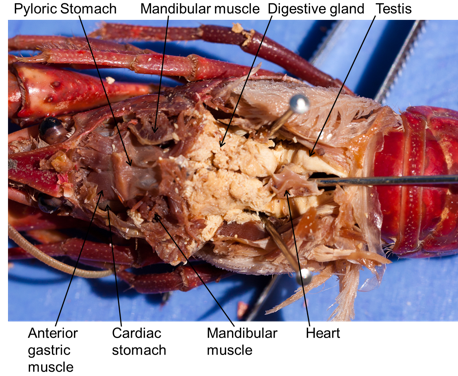 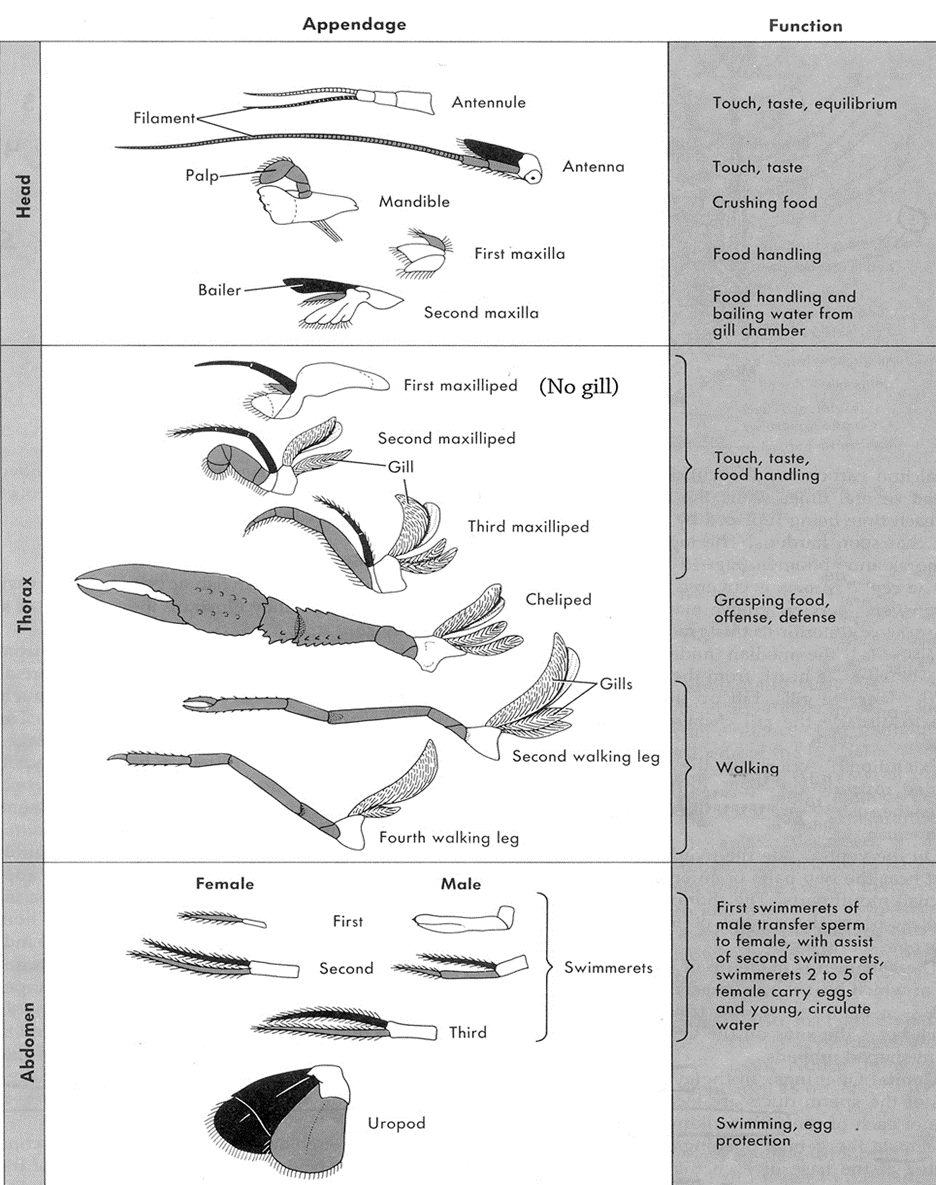 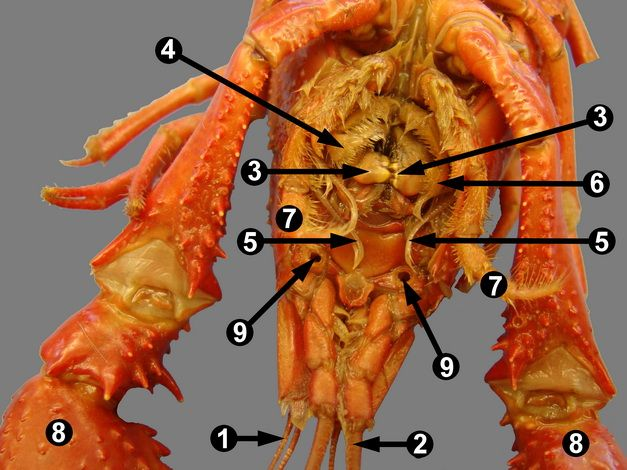 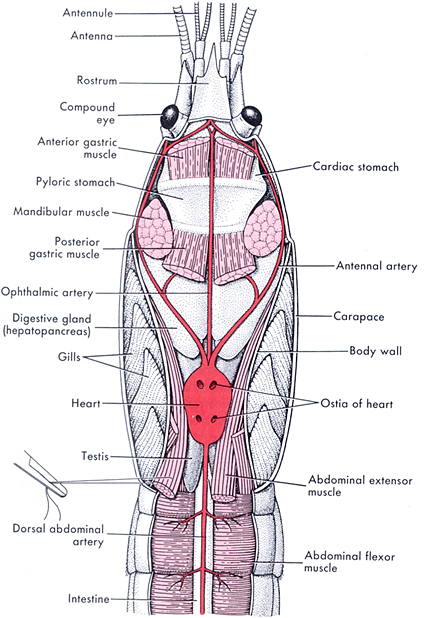 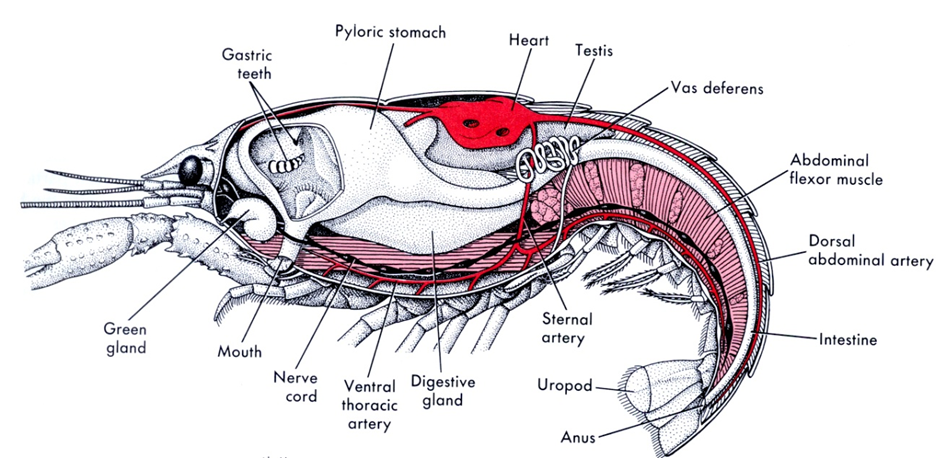 Phylum Arthropoda, Subphylum Crustacea
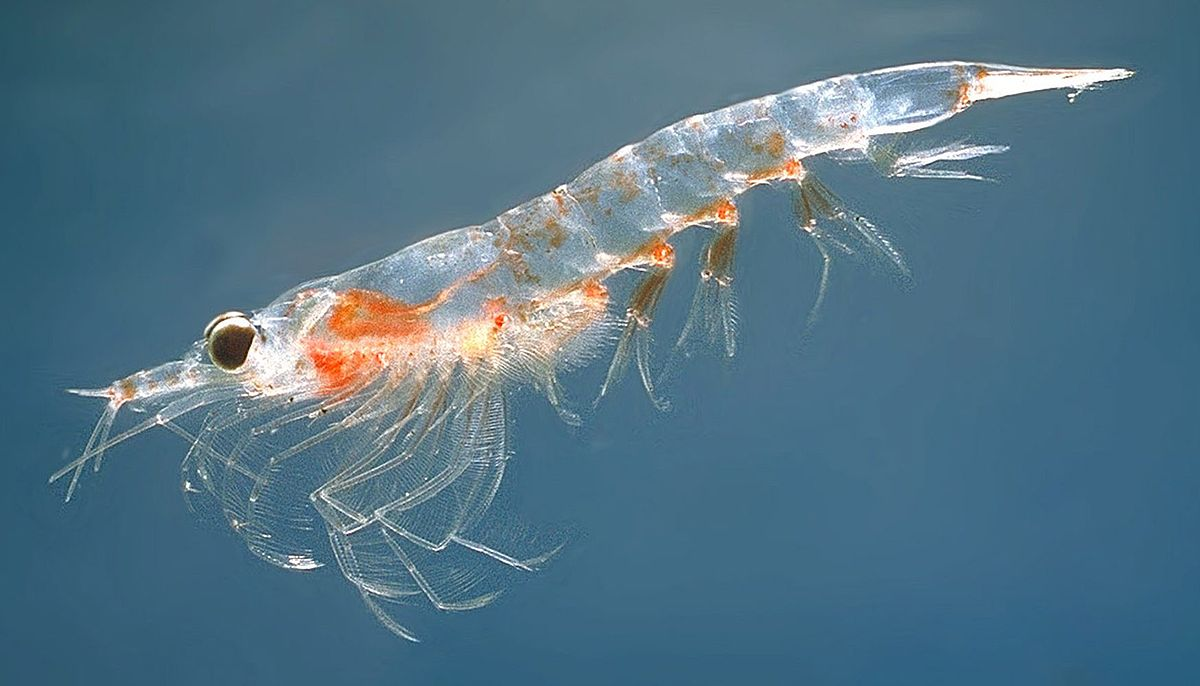 Krill
Approx. 85 species
Marine
Found in all the world’s oceans
Daily vertical migration
Surface at night and deeper depths during the day
Important food source for many marine species including whales, penguins, seals, squid, and fish
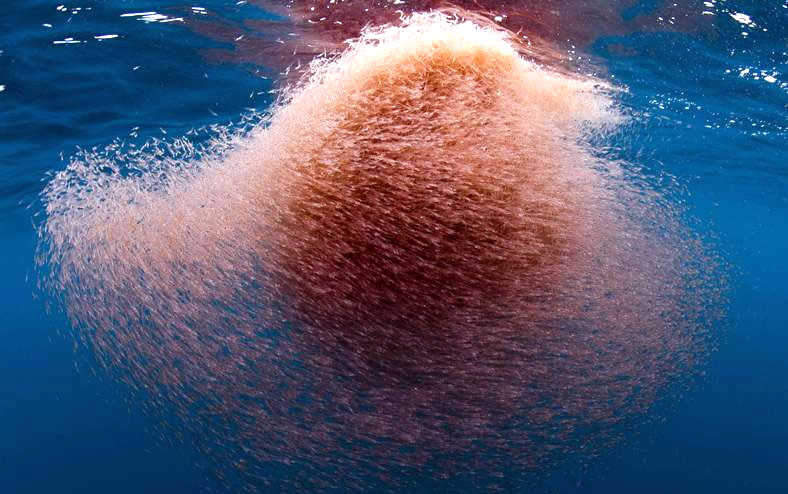 Phylum Arthropoda, Class Crustacea
Isopods
Approx.11,000 species
Dorsal/ventrally flattened
Marine, freshwater and terrestrial
Detritivores, herbivores, predators and parasites
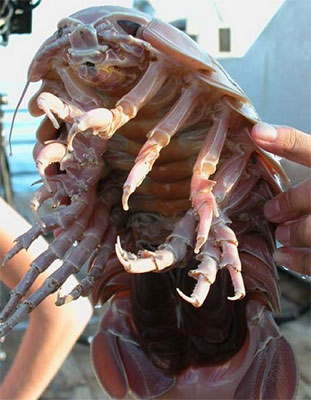 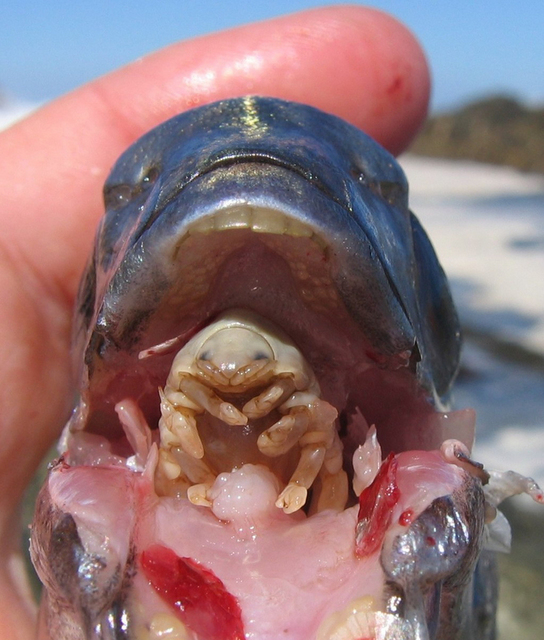 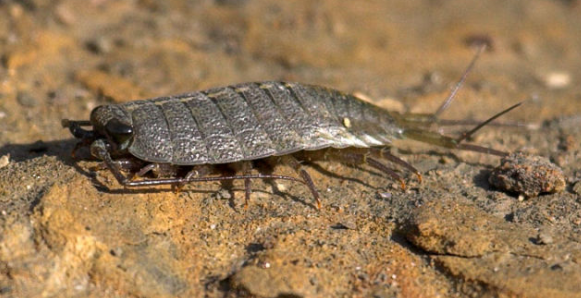 Phylum Arthropoda, Class Crustacea
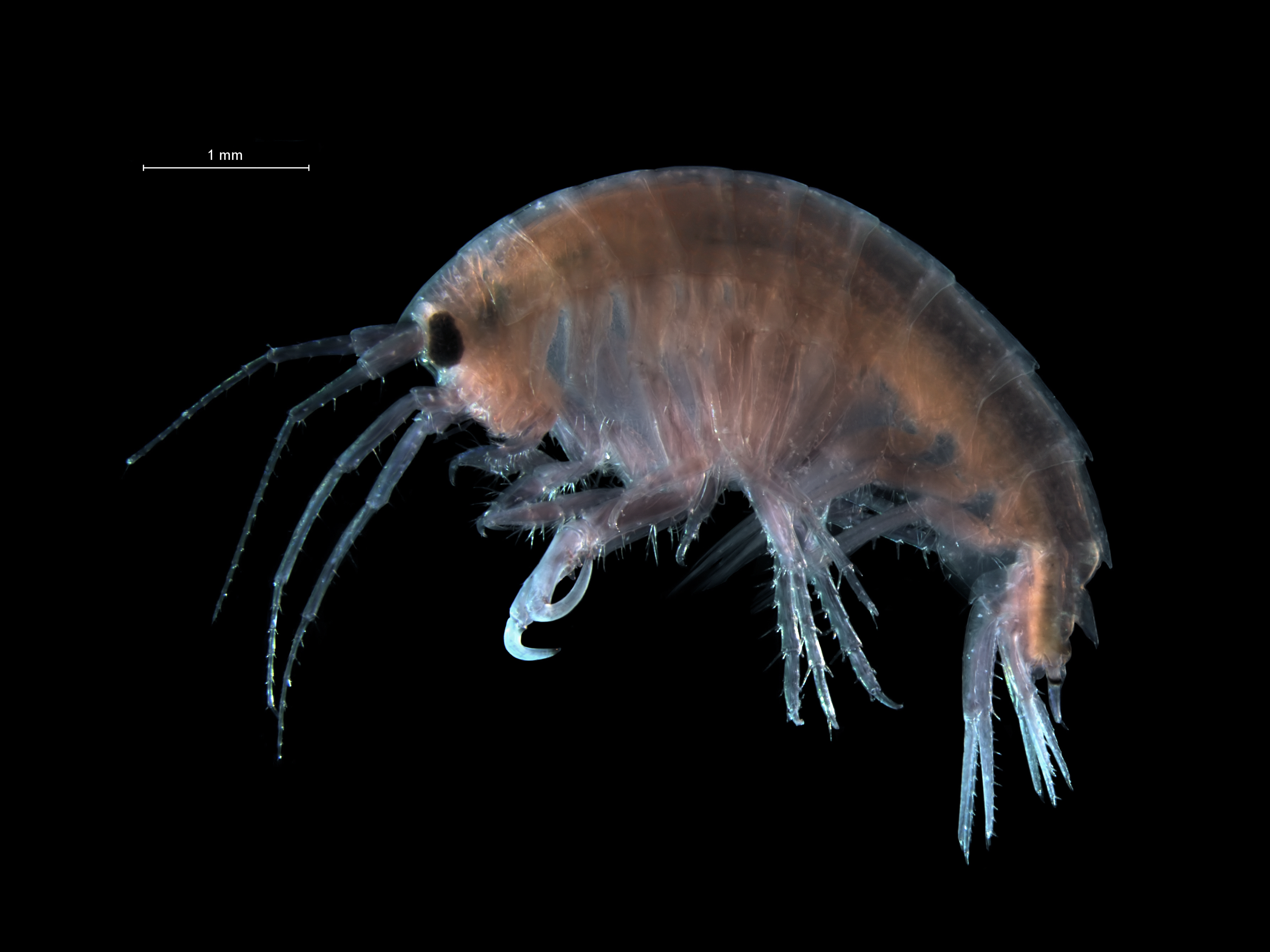 Amphipods
Approx. 9,900 species
Marine, freshwater and terrestrial
Curved bodies that are laterally compressed
Detritivores or scavengers
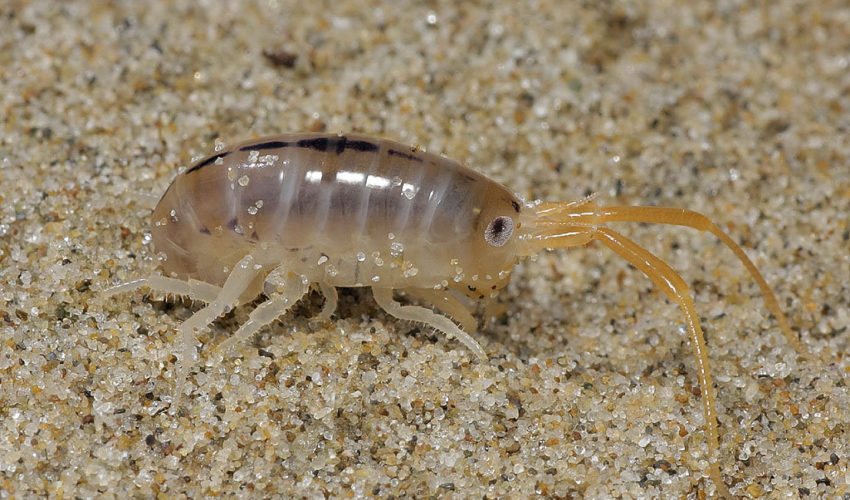 Phylum Arthropoda, Subphylum Crustacea
Class Copepoda
(Copepods)
Most planktonic
Marine, freshwater and wet terrestrial habitats
Small size 
Tear-drop shaped body with large antennae
Food source for many fish species
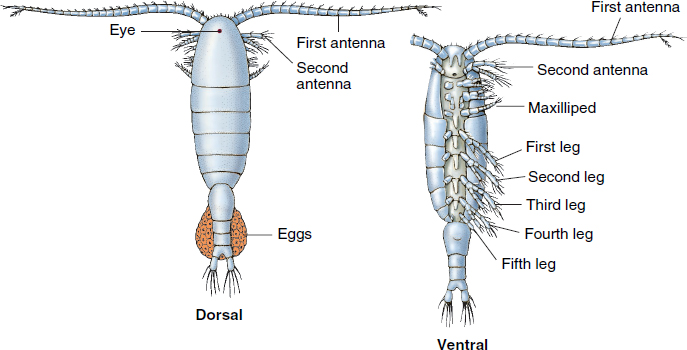 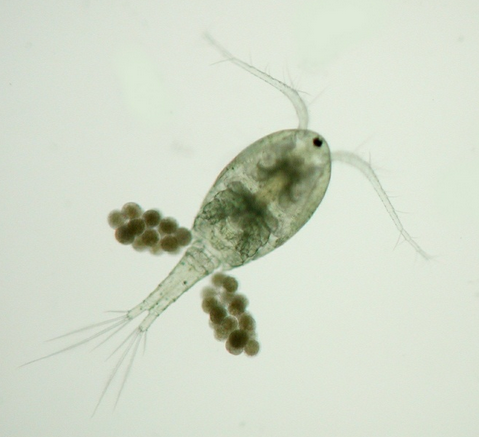 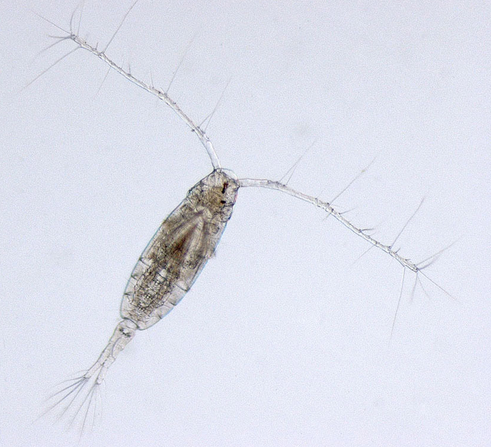 [Speaker Notes: Planktonic: organisms that drift with current]
Phylum Arthropoda, Subphylum Crustacea
Class Cirripedia (Barnacle)
Marine only
Filter feeders
Cirri: modified feeding legs
Calcium carbonate cuticle
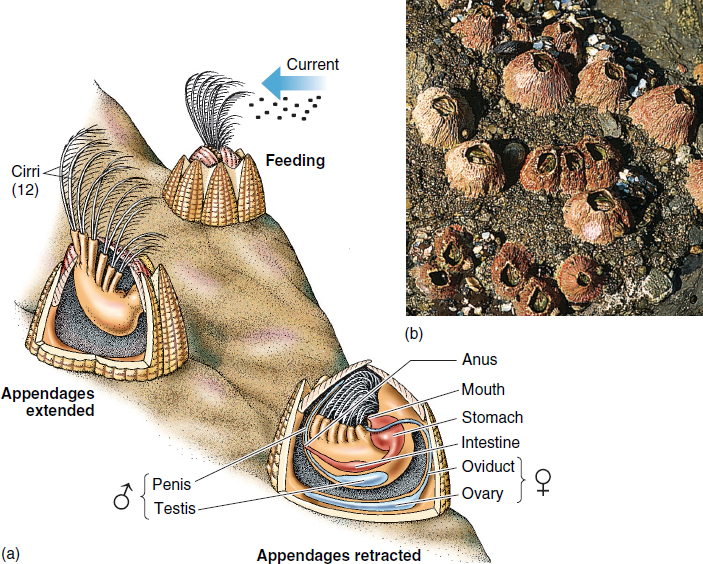 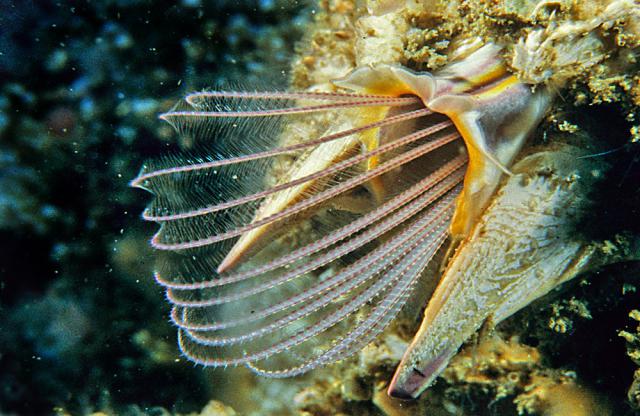 Barnacle Anatomy
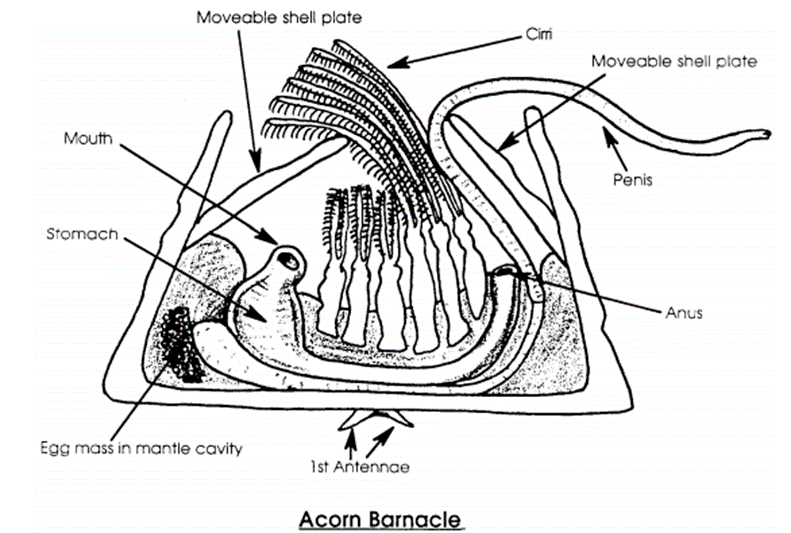 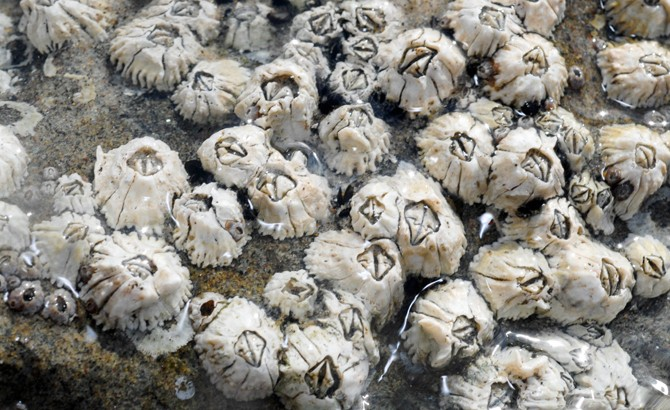